Projecte de recerca
4t ESO
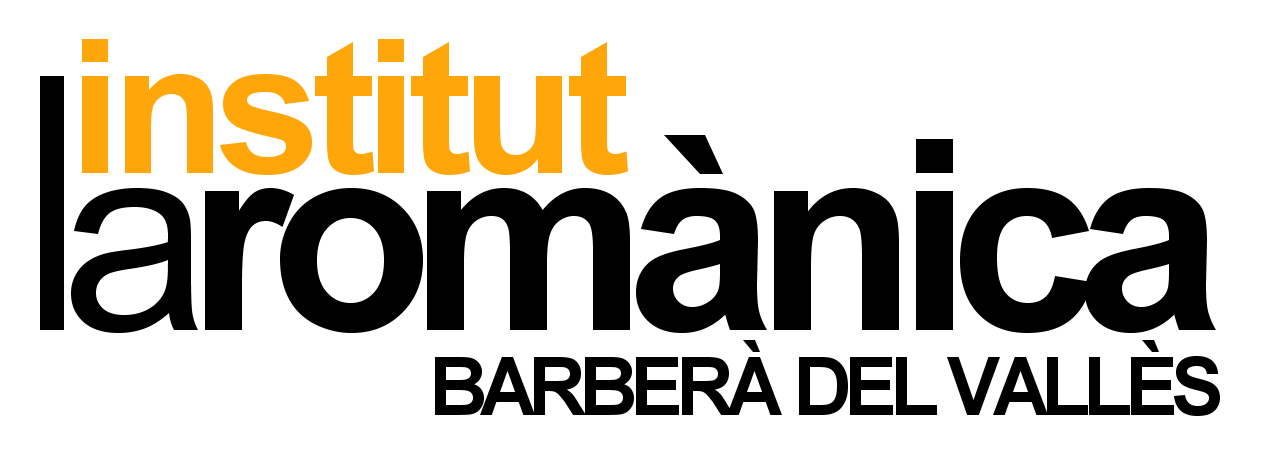 Fonaments del projecte de recerca
El treball de recerca consisteix en un conjunt d’activitats per a estudiar uns fets, uns fenòmens, unes persones, unes teories o uns objectes, ben delimitats, amb aspectes poc explorats o no gaire coneguts, amb l’objectiu d’aclarir-los i d’obtenir-ne algun coneixement nou.

Amb aquestes activitats:
Observem, experimentem i recollim informació
Organitzem les observacions i les informacions
Busquem possibles relacions i n’estudiem les causes
Ens servim de la pròpia experiència i de lectures
Comuniquem els resultats mitjançant una memòria escrita i una exposició oral.
Calendari
Presentació projecte recerca. (del 31 de gener al 7 de febrer)
Tria del tema .(del 14 al 28 de febrer)
Assignacions ( abans del 8 de març)
Planificació de la recerca(Març, Abril i Maig)
Fase treball de camp, buidatge, conclussions, redacció i preparació de la presentació (3 de juny al 6 de juny)
Presentació : 7 de Juny
Etapes
Tria i delimitació del tema: 
Cal insistir en la necessitat de posar límits a la nostra investigació i d’evitar treball massa ambiciosos o complexes.
Planificació de la recerca:
Haurem de detallar les accions que hem de dur a terme, els recursos i els materials que necessitarem, els mètodes a fer servir, la bibliografia que consultarem, etc.
Documentació i activitats de camp
Anàlisi i interpretació de les dades
Redacció de la memòria escrita: 
Redacció de la memòria. Es farà en llengua catalana, i s’hauran d’incloure les parts que més endavant se detallaran.
Exposició oral
S’haurà de preparar una presentació multimèdia, i l’exposició oral del tema seleccionat. L’exposició serà també en català.
Procés d’elaboració
El treball haurà d’estar encaminat a respondre algunes qüestions com:
Qui? Què?
On? Quan?
Com?
Per què?
Per a què? Per a qui?
Planificació de la recerca
Tipus de treball
Planificació de la recerca
Selecció de documents i obtenció de la informació. Localització de la informació
Organització per fitxes
Dades: anàlisi, interpretació i conclusions
Memòria / Treball escrit
La memòria inclourà les següents parts:
Coberta
Índex general
Introducció
Cos de la memòria
Bloc teòric
Treball de camp
Resultats i conclusions
Bibliografia
Annex(os)
Normes per a la presentació de la memòria
Format A4
Escriptura en “arial”, tamany 12, a doble interlineat, amb els 4 marges ben definits i amb el text justificat als dos costats.
Encapçalat amb el títol del projecte i el nom dels components del grup.
Peu de pàgina amb la numeració de pàgines relacionades amb l’índex a la part central de la pàgina.
Els títols en negreta i subratllats
Preparació de l’exposició
A l’hora de presentar l’exposició cal:
Parlar amb veu alta i amb bona articulació, amb fluïdesa i sense pressa, amb naturalitat i de forma ordenada.
Variar el ritme i to de la veu per tal d’evitar una exposició monòtona.
Parlar amb correcció i adequació lingüístiques.
Es recomanable servir-se de gestos per acompanyar el contingut d'allò que expliquem.
No abusar dels mitjans de suport.
Captar l'interès de l’auditori amb alguna anècdota, reflexió personal o amb algun detall sorprenent.
Respectar el temps concedit per a l’exposició i per a les preguntes.
Preparació del PowerPoint
Prioritzeu el vostre treball per sobre de la informació que hagueu pogut trobar.
Diapositives sense massa text. No les heu de llegir. Només han de servir com a guió de la vostra exposició.
Convé que deixeu una o diverses diapositives per mostrar els gràfics dels resultats obtinguts amb les enquestes (en cas d’haver-hi).
Mostrareu també l’enquesta i sobretot les raons de perquè s’han fet les qüestions relacionades i què es pretén obtenir amb aquestes preguntes. 
L’ordre d’exposició serà molt important per mantenir una bona coherència en la presentació del treball.
Dubtes i preguntes